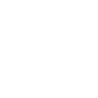 SAN FANG 
  MEDICAL MATERIALS
其他
口罩系列
防護衣系列
醫療床
03
Protective Clothing
All series
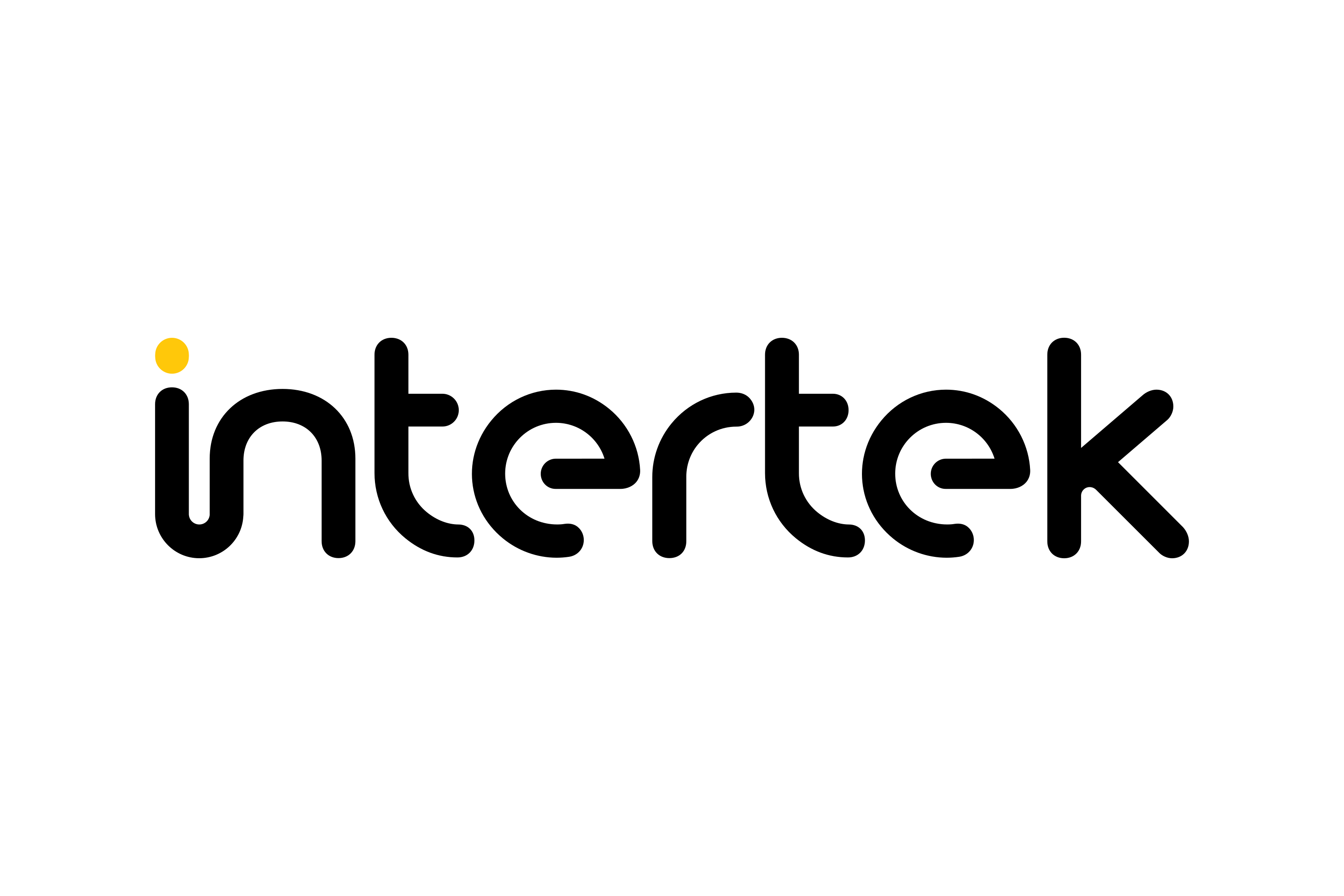 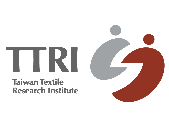 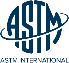 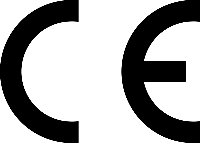 INDUSTRY
CHEMICAL
PPE Fabrics
PROTECTIVE CLOTHING
PROTECTIVE CLOTHING
NPC-100
NPC-200
MPC-100
MPC-200
MPC-300
TPC- 200
PPC-100
TPC- 100
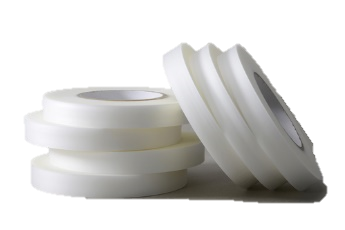